Konu 9ISO-9000 Kalite Güvencesi Standartları
Tarihçe
ISO : uluslar arası standartlar enstitüsü

Kuruluşu 1946

1959- MIL-Q9858 kalite yönetim programı 

1963 yılında MIL-Q-9858 revize edildi

1968 yılında NATO Müttefik Kalite Güvencesi  programını yayınladı (AQAP-1)
Tarihçe
1979- BS 5750 yayımlandı

1979- ISO/TC 176 alt komisyonu kuruldu.

1987- ISO/TC 176 çalışmaları sonucunda ISO-9000 yürürlüğe girdi.

1988- EN 29000 standardı  hazırlandı
Tarihçe
1991- TS-ISO 9000 hazırlandı

1994- TS-EN-ISO 9001:1994/9002:1994/ 9003:1994 olarak revize edildi

1996- EN 29000 serisi yerini EN-ISO 9000’e bıraktı
Tarihçe
2000

9001, 9002 ve 9003 revize edilerek ISO-EN-9001/2000 şeklinde yeniden yayınlandı.

2009
TS-ISO-EN 9001:2008

2011
TS-ISO-EN 9004/2011 yayınlanmıştır.
ISO-9000 kullanım amaçları
Uluslar arası düzeyde uygulanabilir model

Kalite sisteminin belgelendirilmesi

Sözleşme şartı
ISO-9000 yararları
Etkin bir yönetim sisteminin kurulması
Sorumluluk ve yetkilerin açık tanımlanması
Geniş bir izleme ve kontrol sağlanması
Şirket yapısının ve işlem büyüklüğünün optimize edilmesi
İşlem etkinliğinin artırılması
Zaman ve materyalden daha fazla yararlanma
ISO-9000 yararları
Kişiler, bölümler ve sistemlerden daha fazla yararlanma
İletişim kalitesinin artması
Referans ve eğitsel araçları içeren dokümantasyon sistemlerinin oluşturulması
Tüketici ve tedarikçiler ile ilişkilerin geliştirilmesi
TS-EN-ISO 9000:2000 standartları
Müşteri kitlesi
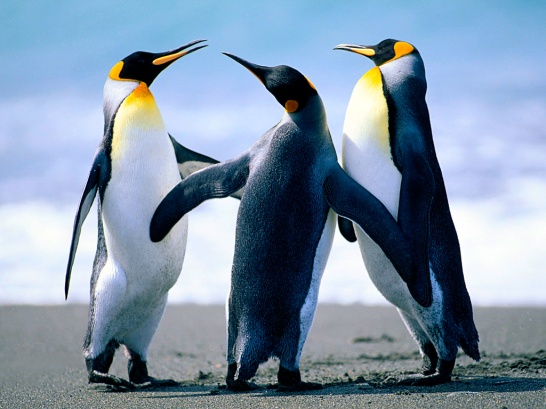 Ürün ya da hizmet
Müşteri memnuniyeti
Kalite güvencesi
Kalite Yönetim Sistemi Standardı
3 alt standarttan oluşmuştur
	
	i. ISO-9001
   ii. ISO-9002
  iii. ISO-9003
2000 yılında revizyon sonrası işlerliğini yitirdi
TS-EN-ISO 9000 serisi
TS-EN-ISO 9000:2008 Kalite Yönetim Sistemleri (temel kavramlar, terimler)

TS-EN-ISO 9001:2008 Kalite Yönetim Sistemleri (şartlar)

TS-EN-ISO 9004:2011 Kalite Yönetim Sistemleri (performans iyileştirme kılavuzu)

TS-EN-ISO 19011:2004 Kalite ve Çevre Yönetim Sistemleri Tetkik Kılavuzu
ISO-9001
Uluslararası bir belgelendirme standardı

Kalite yönetim sisteminin unsurlarını tanımlar

ISO-9001:2008 Kalite Yönetim Sistemleri 8 ana maddeden oluşur
ISO-9001:2008
Kapsam
Atıf yapılan standartlar
Terim ve tarifler
Kalite yönetim sistemi
Yönetim sorumluluğu
Kaynak yönetimi
Ürün geliştirme
Ölçme, analiz, iyileştirme
TS-EN-ISO 9001 8 kalite ilkesine dayanmaktadır
Müşteri odaklılık
Liderlik
Çalışanların katılımı
Proses yaklaşımı
Yönetime sistem yaklaşımı
Sürekli iyileştirme
İyileştirme
Karar vermede gerçekçi yaklaşım
Karşılıklı çıkar temelli tedarikçi ilişkisi
SÜREKLİ GELİŞME (KAIZEN)
Yönetimin sorumluluğu
Kaynak yönetimi
Ölçme
Analiz
Gelişme
TÜKETİCİ GEREKSİNİMLERİ
TÜKETİCİ TATMİNİ
girdi
proses
çıktı
KALİTE YÖNETİM SİSTEMİ
Uyarlama: TS-EN-ISO 9001:2008
ISO-9004
Kalite Yönetim Sistemleri Performans İyileştirmeleri

2011 son güncelleme

ISO-9001 ötesinde geniş bir rehberlik sağlamaktadır
Gıda kalitesi ve gıda kalite sağlama
Hazır gıdalara duyulan gereksinim

	- göç
	- çalışan insan sayısında artış
	- kadınların çalışma yaşamına katılması
	- beslenme modelinde değişimi 	(sosyolojik etmenler vb..)
Kitlesel üretim

Gıda dayanımını artırmak amaçlı katkı maddesi kullanımı

Tüketici bilincinin artması (sağlıklı gıda, ekonomik çıkar vb..)

Devletin tüketiciyi korumaya yönelik yönetmelikleri

İç/dış piyasa rekabeti

Ulusal/uluslar arası gıda mevzuatının ağırlık kazanması
Tanımlar
Gıda kalitesi    

	“herhangi bir ürün ünitesini diğerinden ayırt etmeye yarayan karakteristiklerin bileşimi”

“tüketicinin tercihinde rol oynayan, her biri ayrı ayrı ölçülüp kontrol edilebilen, söz konusu gıda ünitesini diğerinden ayırt etmeye yarayan karakteristiklerin bileşimi”
Kalitede mükemmellik ??
MÜKEMMELLİK
Tüketicinin ortalama olarak aradığı kalite düzeyi
Fiyattan bağımsız en üst düzeye ulaşma
Ürünün tekdüzeliğine ait tolerans sınırı
Gıda Kalite Sağlama Zinciri
Sistemde tüm paydaşlar tüketici konumundadır (tedarikçi, aracı vb. gıdayı tüketmeyen gruplar dahil!!)

Hedef zincirin tüketici istekleri ile başlayıp tüketici memnuniyeti ile son bulmasıdır

Tüketicinin isteklerinin tanımlanması önceliklidir (spesifikasyon)
Her kalite faktörü için tüketici spesifikasyonlarının belirlenmesi
Tüketici isteklerinin yerine getirilmesi için test yöntemlerinin seçilmesi
Gerektiğinde düzeltici eylem uygulaması
Elde edilen sonuçların kontrol şemalarına işlenmesi
Kontrol noktalarının belirlenmesi
Gıda kalite zinciri döngüsü (Kramer & Twigg, 1984)
Spesifikasyon
Bir konunun eksiksiz ve ilgililer tarafından yanılgıya olanak vermeyecek şekilde kolaylıkla algılanmasını sağlayacak şekilde tanımlanmasıdır
HAMMADDE TEDARİKÇİSİ
ÇİFTÇİ
KATKI MADDESİ TEDARİKÇİSİ
ALET TEDARİKÇİSİ
ÇİFTLİK                            ÇATAL
GIDA ÜRETİCİSİ
DAĞITIMCI
TOPTANCI
PERAKENDECİ
TÜKETİCİ
Kalite Tahmini
Son ürünün kalitesini ölçmek yeterli değildir

Son ürünün niteliklerinin önceden tahmini optimizasyon ve kalite güvencesi için gereklidir

Raf ömrü tespiti için istatistik modeller geliştirilmesi